Consolidating knowledge and making practice meaningful
An Introduction to NCELP
At Language World, 2021
Association for Language Learning
Emma Marsden 

Date updated: 13 March 2021
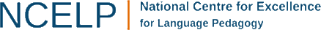 Five niggles
I’m jumping around! Will they ever practice that vocab and grammar again?
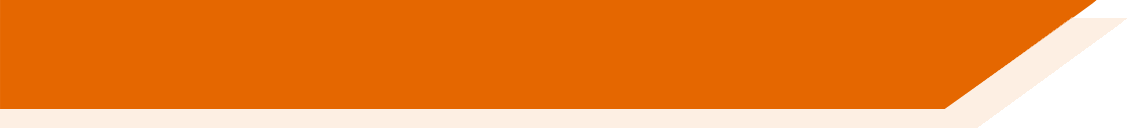 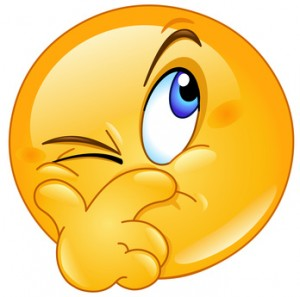 Are these really the most useful words I could be teaching?
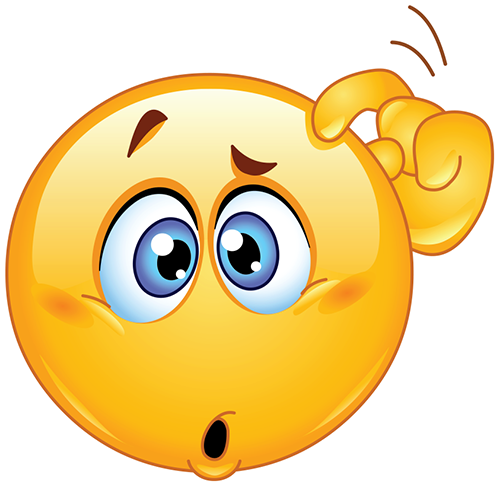 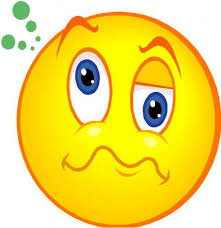 I feel I need to create ‘fun’ and keep saying ‘languages ARE useful!’.
Do they feel reward from ‘making progress’?
They seem to say and understand some impressive phrases, but what about the basics? Can they read or spell unknown words?
Do grammar and meaning have to feel so separate?
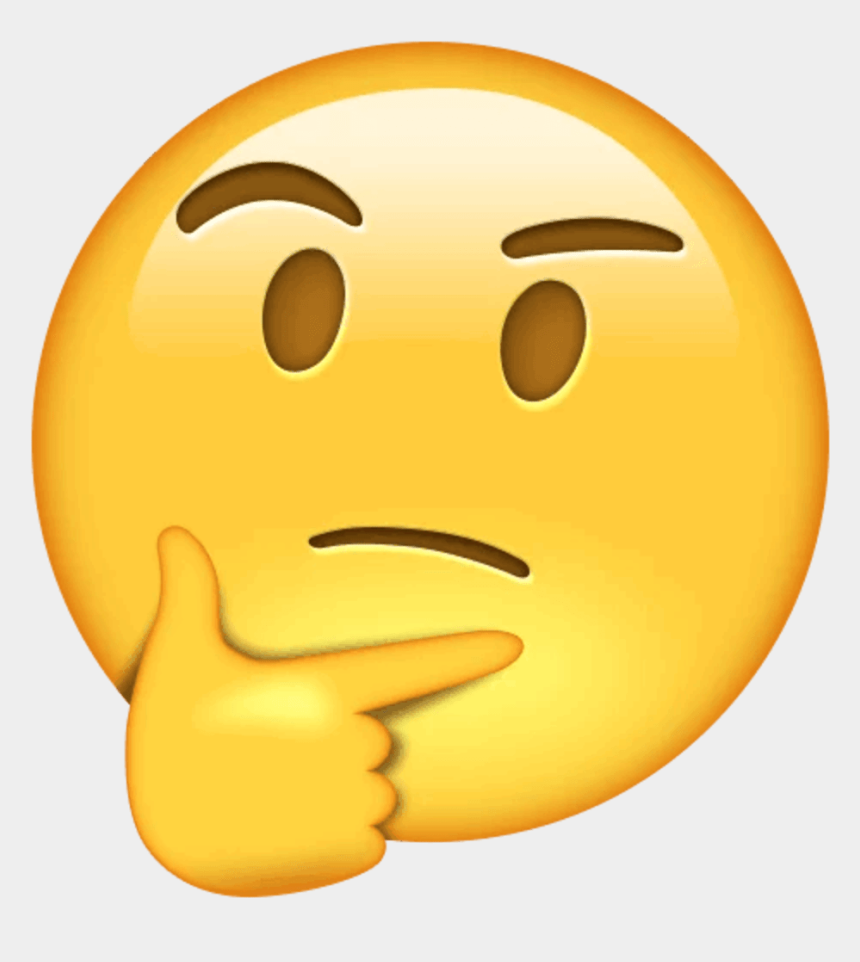 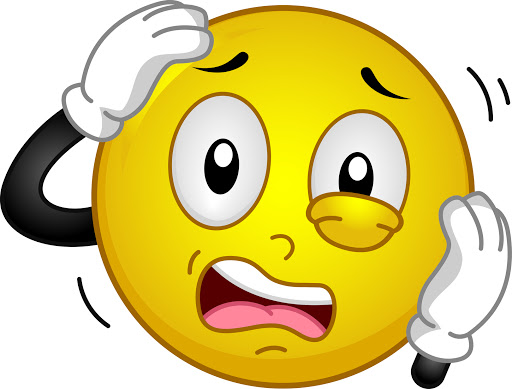 Emma Marsden
Are these really the most useful words I could be teaching?
Leaps in research (1): Big data
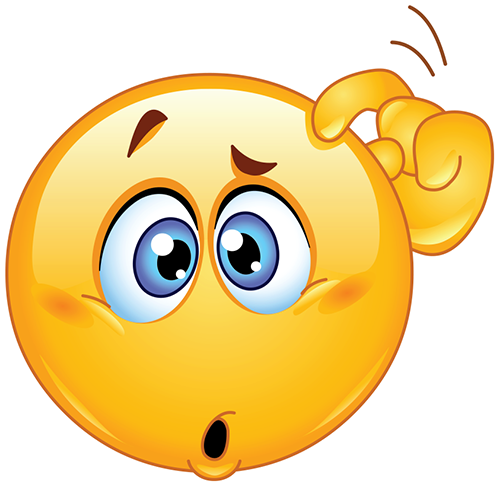 Massive digital collections of words!
-> We know what the ‘most used and useful’ words are
The most frequent words change very little, over time or context
2,000 most common words cover 80-87% of written text 
(Meara, 1995; Nation, 2001; Nation & Waring, 1997).
90+% of words in informal conversation (Nation, 2001)
Some massive FL corpora: French 23 million; Spanish 2 billion; German 20 million
These huge datasets are so useful for teaching and testing 
There are about 425 hours of teaching in years 7-11
Children seem to learn an average of about 4 words per lesson (Milton, 2006)
-> Careful selection of each word to be learnt
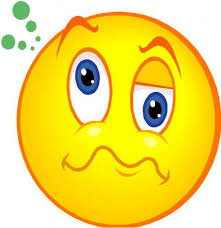 Leaps in research (2): Careful studies about ‘practice’
Do they ever practise that vocab and grammar again?
Mere exposure (enriched input) isn’t reliable or efficient
6-20 (!) encounters with a word are needed
Very variable – risky approach for many learners (45 findings analysed by Uchihara et al, 2019; Horst, Cobb & Meara, 1998)
Explicit, intentional practice helps (22 studies analysed by Webb et al. 2020)
Words in varied sets & diverse contexts (Johns, B. T., Dye, M., & Jones, M. N. (2016); Pagán, A., & Nation, K. (2019)).
Spreading out learning in expanding practice routines (Nakata, 2015; Ullman & Lovelett, 2018)
Mix grammar features (Nakata & Suzuki 201; Suzuki, Nakata, DeKeyser, 2019).
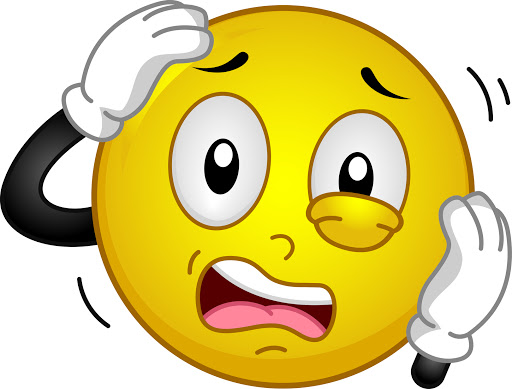 Can they read out loud or spell new language?
Leaps in research (3): Understanding core components of literacy
We used to think that a very substantial part of reading comprehension happened ‘top-down’
use context, your own experience, predicting what will be in the text (Goodman 1967 & 1969; Smith, 1971) 
We now know that better readers have very fast ‘bottom-up’ processes: 
fast and reliable knowledge of sound-spelling-meaning correspondences (In L1: Gough & Tunmer, 1986, ‘Simple View of Reading’)
‘Top down’ kicks in particularly when ‘bottom-up’ fails
Ability to decode (sound out) in L2 seems to benefit: 
Reading comprehension, Vocabulary learning (Hamada & Koda, 2008, 2011; Li, in progress), Learner autonomy, Grammar learning (Erler, 2003), Motivation (Erler & Macaro, 2011), Speaking, Listening, Writing (Macaro, 2007)
Leaps in research (4): Grammar & meaning: Same coin
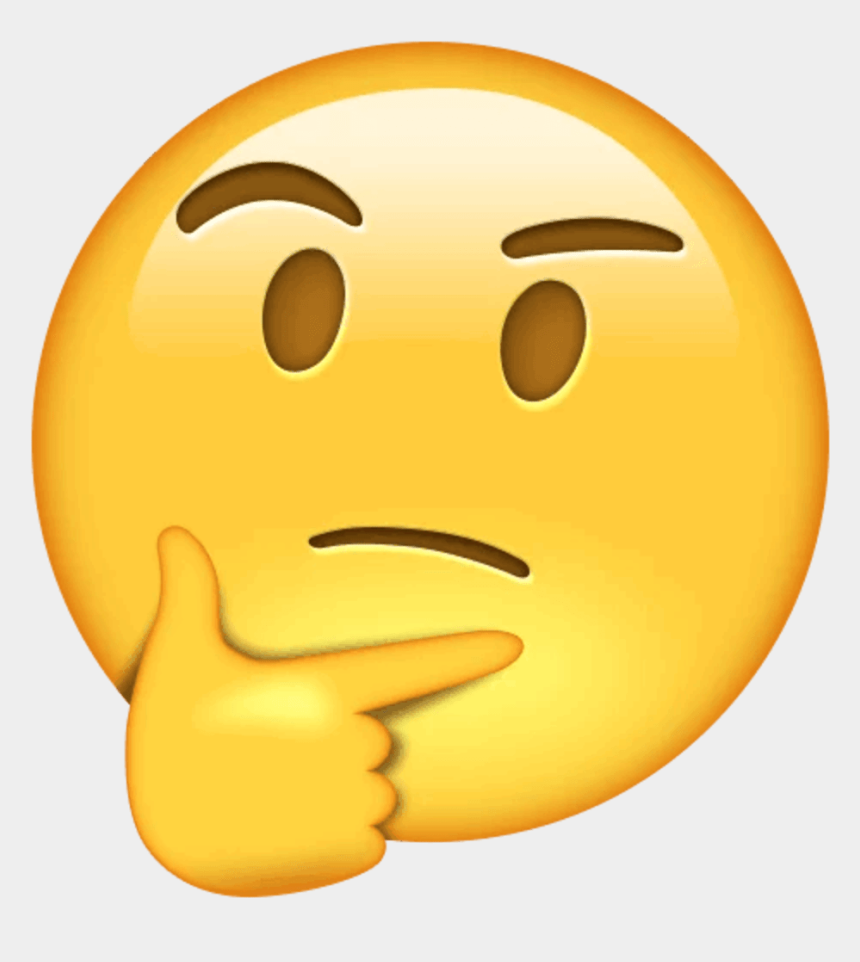 Do grammar and meaning have to feel so separate?
We used to think ‘grammar knowledge’ was separable from ‘meaning’ 
Grammatical knowledge ‘versus’ communicative competence debates of the 1980s. 
Now, hundreds of ‘eye tracking’, ‘neurolinguistic’ and ‘reaction time’ studies show we use grammar to get meaning when we read & listen. 
As we hear or read, we use word endings and word order to comprehend, and to learn new grammar
Teaching can tap into this ‘processing’
When we listen or read, our attention can be focused on grammar (‘Processing Instruction’ 50+ studies e.g. Cadierno 1995; VanPatten & Cadierno, 1993; VanPatten, 2002; Kasprowicz & Marsden, 2018 & 2019; Marsden, 2006; Marsden & Chen 2011; McManus & Marsden, 2018) 
When we speak or write, we realise grammar is needed, to be precise (Long, 1983 Mackey 1999, Pica 1994, Swain, 1985)
Balance! Carefully designed comprehension AND production activities can ‘force’ learners to pay attention to grammar, to get or express meaning 
(Toth, 2006; Shintani, 2015; Shintani, Li & Ellis, 2013; DeKeyser & Prieto & Botana, 2015)
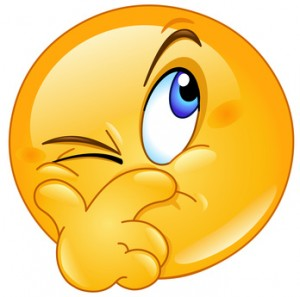 Do they feel any sense of reward from making progress?
Leaps in research (5): Understanding nature of motivation: The sense of progression
The construct of ‘self-efficacy’ and the achievement/motivation cycle

Perceptions of ‘ease’ and sense of ‘achievement following effort’ motivate
Graham (2004) 

Just telling learners “FLs are useful” does not influence uptake 
perceptions of lessons, difficulty/ease, and personal relevance count most
Taylor & Marsden (2014) OASIS summary

Not being able to ‘sound out’ words is de-motivating
Erler & Macaro (2012) OASIS summary
Research can help us to…
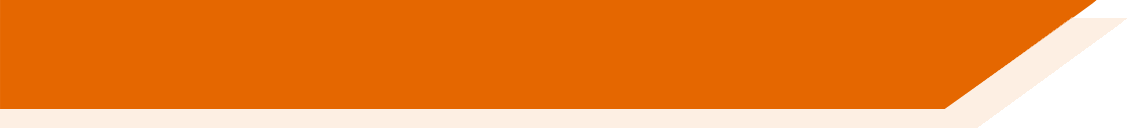 Define and plan an achievable body of language, so that: 


Phonics
Vocabulary
Grammar
-> meaning -> interest -> motivation
Emma Marsden
Alignment with the wider scene
See NCELP resources portal for ‘NCELP alignment with wider policy': 
NCELP alignment with Ofsted Inspection Framework
NCELP alignment with Early Career Framework
How NCELP can support the draft GCSE Subject Content
NCELP alignment with Rosenshine’s principles of instruction

AND …
NCELP’s Cultural Collection
NCELP’s Phonics Collection
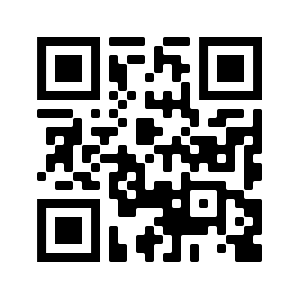 Want to hear more from NCELP?
Join the mailing list, email: enquiries@ncelp.org for regular bulletins about resources arriving on the portal

To get monthly alerts to summaries of new research, sign up in 10 seconds at 
https://oasis-database.org/
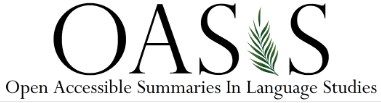 In the next session (break out)…
Planning practice: NCELP Schemes of Work

Choosing which words to teach: “high frequency”

Checking consolidation: NCELP tests

Questions? Discussion.
References
Dekeyser, R., & Prieto Botana, G. (2015). The Effectiveness of Processing Instruction in L2 Grammar Acquisition: A Narrative Review. Applied Linguistics, 36(3), 290–305. https://doi.org/10.1093/applin/amu071
Goodman, K. S. (1967). Reading: A psycholinguistic guessing game. Journal of the Reading Specialist, 6(4), 126–135. https://doi.org/10.1080/19388076709556976
Goodman, K. S. (1969). Analysis of Oral Reading Miscues: Applied Psycholinguistics. Reading Research Quarterly, 5(1), 9. https://doi.org/10.2307/747158
Horst, M., Cobb, T., & Meara, P. M. (1998). Beyond A Clockwork Orange: Acquiring second language vocabulary through reading. Reading in a Foreign Language, 11(2), 207–223.
Johns, B. T., Dye, M., & Jones, M. N. (2016). The influence of contextual diversity on word learning. Psychonomic Bulletin & Review, 23(4), 1214–1220. https://doi.org/10.3758/s13423-015-0980-7
Long, M. H. (1983). Linguistic and Conversational Adjustments to Non-Native Speakers. Studies in Second Language Acquisition, 5(2), 177–193. https://doi.org/10.1017/S0272263100004848
Mackey, A. (1999). Input, interaction and second language development: an empirical study of question formation in ESL. Studies in Second Language Acquisition, 21(4), 557–587. https://doi.org/10.1017/S0272263199004027
Milton, J. (2006). Language Lite? Learning French Vocabulary in School. Journal of French Language Studies, 16(2), 187–205. https://doi.org/10.1017/S0959269506002420
Nakata, T. (2015). Effects of expanding and equal spacing on second language vocabulary learning: Does gradually increasing spacing increase vocabulary learning? Studies in Second Language Acquisition, 37(4), 677–711. https://doi.org/10.1017/S0272263114000825
Nakata, T., & Suzuki, Y. (2019). Mixing Grammar Exercises Facilitates Long‐Term Retention: Effects of Blocking, Interleaving, and Increasing Practice. The Modern Language Journal, 103(3), 629–647. https://doi.org/10.1111/modl.12581
Nation, I. S. P. (2001). Learning Vocabulary in Another Language. Cambridge University Press. https://doi.org/10.1017/CBO9781139524759
Nation, P., & Waring, R. (1997). Vocabulary Size, Text Coverage and Word Lists. In N. Schmitt & M. McCarthy (Eds.), Vocabulary: Description, Acquisition, and Pedagogy (pp. 6–19). Cambridge University Press.
Pagán, A., & Nation, K. (2019). Learning Words Via Reading: Contextual Diversity, Spacing, and Retrieval Effects in Adults. Cognitive Science, 43(1), e12705. https://doi.org/10.1111/cogs.12705
References
Shintani, N. (2015). The Effectiveness of Processing Instruction and Production-based Instruction on L2 Grammar Acquisition: A Meta-Analysis. Applied Linguistics, 36(3), 306–325. https://doi.org/10.1093/applin/amu067
Shintani, N., Li, S., & Ellis, R. (2013). Comprehension-Based Versus Production-Based Grammar Instruction: A Meta-Analysis of Comparative Studies. Language Learning, 63(2), 296–329. https://doi.org/10.1111/lang.12001
Smith, F. (1971). Understanding reading. Holt, Rinehart and Winston.
Suzuki, Y., Nakata, T., & DeKeyser, R. (2019). Optimizing Second Language Practice in the Classroom: Perspectives from Cognitive Psychology. The Modern Language Journal, modl.12582. https://doi.org/10.1111/modl.12582
Swain, M. (1985). Communicative competence: Some roles of comprehensible input and comprehensible output in its development. In S. Gass & C. Madden (Eds.), Input in second language acquisition (pp. 235–253). Newbury House.
Toth, P. D. (2006). Processing Instruction and a Role for Output in Second Language Acquisition. Language Learning, 56(2), 319–385. https://doi.org/10.1111/j.0023-8333.2006.00349.x
Uchihara, T., Webb, S., & Yanagisawa, A. (2019). The Effects of Repetition on Incidental Vocabulary Learning: A Meta‐Analysis of Correlational Studies. Language Learning, 69(3), 559–599. https://doi.org/10.1111/lang.12343
Ullman, M. T., & Lovelett, J. T. (2018). Implications of the declarative/procedural model for improving second language learning: The role of memory enhancement techniques. Second Language Research, 34(1), 39–65. https://doi.org/10.1177/0267658316675195
VanPatten, B. (2002). Processing Instruction: An Update. Language Learning, 52(4), 755–803. https://doi.org/10.1111/1467-9922.00203
Webb, S., Yanagisawa, A., & Uchihara, T. (2020). How Effective Are Intentional Vocabulary‐Learning Activities? A Meta‐Analysis. The Modern Language Journal, 104(4), 715–738. https://doi.org/10.1111/modl.12671
VanPatten, B. (2002).Processing Instruction: An Update. Language Learning 52 (4) 755-803
Webb, S., Yanagisawa, A., & Uchihara, T. (2020). How effective are intentional vocabulary learning activities? A meta-analysis. Modern Language Journal, 104 (4). https://doi.org/10.1111/modl.12671